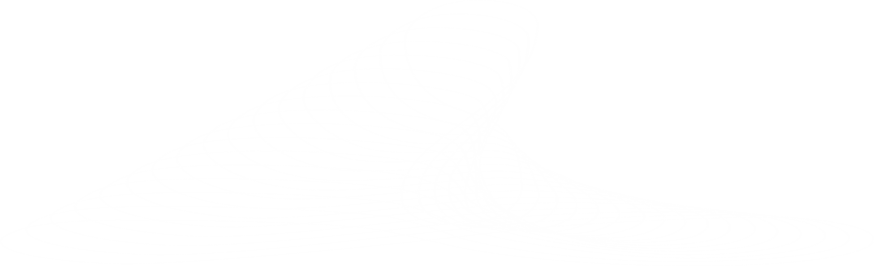 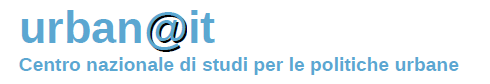 L’AGENDA PER LO SVILUPPO URBANO SOSTENIBILE 
			 
		    Walter Vitali, direttore esecutivo 
              Gruppo di lavoro ASviS goal 11

   
L’informazione statistica ufficiale a supporto delle politiche di sviluppo sostenibile (SDGs)  

		  Forum PA - 24 maggio 2017, ore 14.30
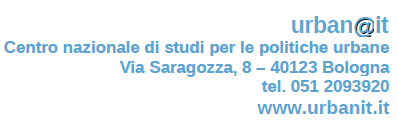 INDICE
L’Agenda urbana europea 								p.   3. 
La New urban Agenda di Quito e l’Agenda Onu 2030  		p.   4.
L’Agenda per lo sviluppo urbano sostenibile				p.   5.
Il territorio urbano										p.   8.
10 esempi di SDGs urbani 								p. 12. 
Riferimenti bibliografici               							 p. 13.





2.
L’AGENDA URBANA EUROPEA
Il 30 maggio 2016 ad Amsterdam i Ministri responsabili per le questioni urbane e la coesione territoriale hanno siglato il documento Urban Agenda for the Eu (Pact of Amsterdam). 
La novità è fin dal titolo. Con la formula Eu Urban Agenda si è sempre intesa una politica della Commissione e degli organismi comunitari, come ad esempio l’Agenda digitale, pur con tutte le accortezze del caso poiché le politiche urbane non sono nei trattati. 
Al titolo corrisponde il contenuto: l’Urban Agenda for the Eu fa perno invece sul Consiglio europeo e gli  organismi intergovernativi, come la riunione informale dei Ministri responsabili per le questioni urbane e la coesione territoriale e la riunione dei Direttori generali.
Si struttura in 12 partnership di autorità urbane e Stati membri, la cui costituzione è in via di completamento, con 3 anni di tempo per avanzare proposte alla Commissione. 
											                                3.
LA NEW URBAN AGENDA DI QUITO E L’AGENDA ONU 2030
La «Quito declaration on sustainable cities and human settlements for all» è stata adottata dalla Conferenza dell’Onu Habitat III (17-20 ottobre 2016). E’ una dichiarazione di intenti che richiama l’Agenda  Onu 2030 per lo sviluppo sostenibile (settembre 2015) basata sui Sustainable development goals (SDGs) e gli accordi della 21st Conference of the parties (Cop 21) sul cambiamento climatico di Parigi (dicembre 2015), ma non li declina in ambito urbano.
Anche l’Italia ha elaborato un Rapporto nazionale per Habitat III dove si sostiene l’esigenza di dotarsi di un’Agenda urbana. 
E’ un processo volontario monitorato dall’agenzia Un-Habitat con un Report all’Assemblea generale ogni 4 anni, i cui risultati andranno verificati nel 2026 in vista della Conferenza Habitat IV del 2036. 
Dopo l’adozione dell’Agenda Onu 2030 ci si poteva aspettare un  percorso più integrato. La Quito declaration ha un valore politico e di indirizzo, ma il focus anche per le città è sugli SDGs dell’Agenda 2030.   

4.
L’AGENDA  PER LO SVILUPPO URBANO SOSTENIBILE
Il 21 marzo è stata presentata la proposta di Strategia nazionale per lo sviluppo sostenibile del Ministero dell’ambiente. Nel Rapporto di ASviS 2016 si propone «una Strategia per lo sviluppo urbano sostenibile sulla quale sia incardinata l’Agenda urbana [ASviS 2016].
Insieme al Rapporto per lo sviluppo equo e sostenibile 2016 Istat ha presentato una prima lista di 95 indicatori per gli SDGs [Istat 2016].
Su queste basi è possibile elaborare un’Agenda per lo sviluppo urbano sostenibile che unifichi Agenda urbana e dimensione urbana degli SDGs.  
Il gruppo di lavoro di ASviS sul goal 11 relativo alle città, con Urban@it e Anci, ha elaborato la proposta basata sui 12 temi indicati nell’Agenda urbana per l’Ue del Patto di Amsterdam e che incrocia tutti i goal (1. Occupazione ed economia locale; 2. Povertà e ineguaglianza; 3. Politiche abitative e rigenerazione urbana; 4. Migranti; 5. Suolo e processi naturali; 6. Economia circolare; 7. Cambiamento climatico; 8. Energia; 9. Mobilità; 10. Qualità dell’aria; 11. Transizione digitale; 12. Appalti; 13. Salute e benessere; 14. Cultura, istruzione e ricerca; 15. Uguaglianza di genere; 16. Istituzioni; 17. Finanza; 18. Cooperazione allo sviluppo urbano.   

							5.
L’AGENDA  PER LO SVILUPPO URBANO SOSTENIBILE (2)
Per ciascuno dei 18 temi essa si articola in: Obiettivi internazionali; La situazione dell’Italia; Obiettivi nazionali e azioni necessarie. Gli obiettivi nazionali sono quantificati, riferiti normalmente il 2030 e scelti in modo da essere comprensibili per i cittadini.
Le azioni necessarie costituiscono la griglia dell’Agenda urbana che dovrà essere ulteriormente sviluppata, anche con l’indicazione delle risorse pubbliche e private utili al raggiungimento degli obiettivi.
E’ essenziale realizzare un sistema di monitoraggio e di comunicazione pubblica, con un preciso riferimento al territorio urbano, che indichi di anno in anno i risultati conseguiti e la distanza dagli obiettivi.
E’ uno strumento utile: a) per i cittadini, che sono portati a comprendere meglio l’utilità degli obiettivi di sviluppo sostenibile e ad adottare cambiamenti nei propri stili di vita; b) per i Sindaci, che sono legittimati nella propria azione di governo da precisi obiettivi da conseguire, compresa la richiesta al Governo delle politiche necessarie per raggiungerli; c) al Governo e agli altri attori (economici, sociali, associativi, culturali e di ricerca, ecc.) che, facendo perno e investendo sulle città, creano migliori condizioni per attuare la Strategia nazionale. 

6.
L’AGENDA  PER LO SVILUPPO URBANO SOSTENIBILE (3)
Gli obiettivi dell’Agenda Onu 2030 rappresentano il necessario sviluppo della Strategia Europa 2020, ora sostituta dalle 10 priorità della Commissione Junker e sottoposta ad un lungo dibattito dall’esito incerto. Ad essi devono essere collegati i Programmi nazionali di riforma (Pnr)  e gli altri strumenti economico – finanziari previsti dal Semestre europeo.
Intanto il Governo italiano può dare l’esempio, introducendo a fianco del Pnr 2017 in corso di presentazione uno strumento specifico con queste caratteristiche, per poi unificarlo nel Pnr del prossimo anno. 
Nel quadro degli SDGs occorre integrare anche le norme sul Benessere equo e sostenibile (Bes), le quali prevedono che gli indicatori, selezionati da uno specifico Comitato, vengano allegati al Documento di economia e finanza (Def) e che entro il 15 febbraio di ogni anno il Ministro dell’Economia riferisca al Parlamento sul loro andamento. 
I comuni e le città metropolitane che lo decidono possono autonomamente inquadrare i loro strumenti di programmazione nell’ambito degli obiettivi dell’Agenda per lo sviluppo urbano sostenibile, adottandoli e sottoscrivendoli dopo un’adeguata consultazione sulla base della proposta ASviS – Urban@it e Anci e comunicandoli ai cittadini.       

7.
IL TERRITORIO URBANO
Una Strategia per lo sviluppo urbano sostenibile deve necessariamente basarsi sugli indicatori della strategia nazionale e su dati e target specifici riferiti alle città (Ue Urban data platform).
Ma quali sono le città? Che cosa si intende per aree urbane nell’epoca dell’esplosione della città classica con un centro e delle periferie chiamata, di volta in volta, città diffusa, sprawl, mega city regions o territori post-metropolitani [Balducci 2017]?  
Oecd ed Eurostat hanno individuato le Functional urban areas (Fua) usando la densità della popolazione per identificare i nuclei (core) urbani (>1.500 abitanti/kmq; >50.000 abitanti) e i flussi degli spostamenti per ragioni di lavoro (>15% dei flussi in uscita di ciascun comune verso il nucleo) per identificare gli hinterland i cui mercati del lavoro sono fortemente integrati con il nucleo.
Istat classifica i sistemi locali in base agli spostamenti quotidiani per ragioni di studio e di lavoro, che in Italia erano 955 nel 1981 e sono diventati 661 nel 2011: 21 principali aree urbane, 86 città medie, 504 il resto [Istat 2017]. 
														       8.
IL TERRITORIO URBANO (2)
Nel 2011 Oecd ed Eurostat hanno elaborato una definizione armonizzata di città e delle aree circostanti. Una città (city) consiste in    una o più unità amministrative locali (Lau) dove la maggioranza della popolazione vive in un centro urbano di almeno 50.000 abitanti. Una   grande città (greater city) è un un’agglomerazione urbana che si allarga oltre i confini amministrativi della città. Un’area urbana funzionale (functional urban area) consiste  nella città e nella sua zona di pendolarismo circostante.  
Eurostat classifica il territorio per grado di urbanizzazione (Degurba database). Nell’ottobre 2016 sono stati presentati per la prima volta i dati tratti da una nuova fonte, una griglia della popolazione globale suddivisa in celle di un kmq, elaborati dalla Commissione europea   (http://ghsl.jrc.ec.europa.eu/) e presentati nel Rapporto The state of european cities 2016 insieme a Un-Habitat.  
I nuovi dati cambiano le stime precedenti sulla popolazione urbana mondiale del World Urbanisation Prospect che erano basati sulle definizioni nazionali.   
													9.
IL TERRITORIO URBANO (3)
Il grado di urbanizzazione definisce tre tipi di celle di 1 kmq: un centro urbano (urban centre) consiste in celle contigue con una densità di almeno 1.500 abitanti/kmq e una popolazione totale di almeno 50.000 abitanti; un raggruppamento urbano (urban cluster) consiste in celle contigue con una densità di almeno 300 abitanti/kmq e una popolazione totale di almeno 5.000 abitanti; le celle rurali (rural grid cells) sono quelle fuori dai raggruppamenti urbani.  
Questi tre tipi di celle sono usate per classificare il territorio: le città (cities) hanno la maggioranza della loro popolazione che vive nelle celle definite come centri urbani; le città di minori dimensioni e i sobborghi (towns and suburbs) hanno la maggioranza della loro popolazione che vive nelle celle definite come raggruppamenti urbani ma che non sono città; le aree rurali (rural areas) hanno la maggioranza della loro popolazione che vive nelle celle definite come rurali. Le aree urbane (urban areas) sono le città più le città di minori dimensioni e i sobborghi (definizione accettata a livello europeo dal 2011).  
In base ai nuovi dati l’Ue 28 ha una popolazione urbana del 72,1% e prima del 74% (85% a livello globale, mentre prima era stimata al 55%), l’Italia dell’81,1% e prima del 68% (al quinto posto, dopo Malta, Olanda, Gran Bretagna e Belgio). L’Africa è all’81% e l’Asia è all’89%.   

10.  

14.
IL TERRITORIO URBANO (4)
Nel 2015 nell’Ue a 28 la popolazione delle città era il 40,4%, quella delle città di minori dimensioni e dei sobborghi il 31,7%. La popolazione delle aree urbane era il 72,1%, 366,978 milioni di abitanti sui 508,293 milioni complessivi.
L’Italia nello stesso anno risultava al 20° posto nell’Ue a 28 per popolazione nelle città, con il 33,8%, ma era al secondo posto dopo il Belgio per popolazione nelle città di minori dimensioni e nei sobborghi, il 47,3%. 
E’ una prova ulteriore che il modello urbano italiano è diffuso sia nelle città medie che nelle nuove regioni urbane dei territori post-metropolitani.     
Il totale della popolazione italiana che nel 2015 viveva nelle aree urbane era dunque l’81,1% della popolazione complessiva, 49,305 milioni su 60,796 milioni. L’Italia risultava così al quinto posto della Ue a 28 per concentrazione della popolazione nelle aree urbane, dopo Malta (99,8%), Olanda (85,3%), Gran Bretagna (85,1%) e Belgio (81,9%). La Germania era al 77,6%, la Spagna al 73,5% e la Francia al 65,3%. 
Questi nuovi dati introducono una novità molto rilevante rispetto al recente passato, quando la popolazione urbana italiana era considerata solo il 68% di quella complessiva.
11.
1. OCCUPAZIONE
Obiettivi internazionali: 
Strategia Europa 2020: innalzare al 75% il tasso di occupazione 20-64 anni, Italia 67-69%. Nel 2015 era il 70,1%, - 0,2% rispetto al 2008.
Posizione dell’Italia:
Nel 2015 era il 60,5%, ben al di sotto della media europea, senza differenze rilevanti per grado di urbanizzazione come nel resto dell’Ue a 28 (città 61,3%, città di minori dimensioni e sobborghi 60,5%). 
Obiettivi nazionali:
L’obiettivo per le aree urbane è raggiungere nel 2030 il traguardo che l’Europa si era posta per il 2020, cioè il conseguimento del tasso di occupazione del 75%. 
Azioni necessarie:
a) incentivi, anche di carattere fiscale, per le aziende che assumono giovani  a tempo indeterminato; b) centri per l’impiego, formazione ricorrente e  sostegno economico alle persone che perdono il posto di lavoro per permettere che ne trovino un altro; c) formazione professionale e alternanza scuola lavoro come in Germania; d) nuovi strumenti finanziari per le start-up e acceleratori d’impresa.


12.
2. POVERTA’
Obiettivi internazionali: 
Strategia Europa 2020: - 20 milioni di persone del 2008, Italia – 2,2 milioni. Nel 2015 era + 1,6 milioni il 23,7% della popolazione. 
Posizione dell’Italia:
Nel 2015 era + 2,4 milioni, una distanza di più del doppio rispetto all’obiettivo, il 28,7% della popolazione (città 28,7%, città di minori dimensioni e sobborghi 29,5%). 
Obiettivi nazionali:
L’obiettivo per le aree urbane è -1,8 milioni di persone al 2025 rispetto al 2008 (- 3,7 milioni rispetto al 2015) per contribuire a raggiungere, in proporzione alla loro popolazione, l’obiettivo nazionale 2020 di - 2,2 milioni.
Azioni necessarie:
a) attuazione della legge che introduce il Reddito di inclusione (Rei) assicurando l’omogeneità tra nord e sud; b) sviluppo del welfare locale come fondamentale pilastro complementare; c) Piano nazionale di lotta alla povertà e all’esclusione sociale come previsto dalla legge di stabilità per il 2016; d) valutazione dell’efficacia del nuovo sistema di interventi. 

															           13.
3. ABITAZIONI
Obiettivi internazionali: 
E’ parte integrante del contrasto alla povertà. Nel 2015 la popolazione in condizione di grave disagio abitativo nelle città europee era il 4,8% del totale (città di minori dimensioni e sobborghi 4%, zone rurali 6,2%).
Posizione dell’Italia:
Nel 2015 la popolazione in condizione di grave disagio abitativo nelle città era l’11,3% (città di minori dimensioni e sobborghi 8,6%, zone rurali 9,2%). L’Italia è in controtendenza rispetto all’Europa, il disagio è concentrato nelle città. 
Obiettivi nazionali:
L’obiettivo per le città è portare al di sotto del 4% nel 2030 la popolazione in condizione di grave disagio abitativo riducendola di 2/3 rispetto al 2015. 
Azioni necessarie:
a) Strategia nazionale per la rigenerazione urbana e le periferie per gli aspetti sociali, di sicurezza e di riqualificazione energetica del patrimonio edilizio esistente; b) maggiori risorse per il Piano casa (legge n. 80 del 2014); c) attuazione dell’accordo Governo–Anci per l’accoglienza dei rifugiati.	
									    			 															          14.
4. SUOLO
Obiettivi internazionali: 
L’obiettivo europeo è l’azzeramento del consumo netto di suolo al 2050 (ridurre il consumo medio a 1,6 mq/ab l’anno al 2020) [Lavalle et al 2013] e l’Agenda Onu richiede lo sforzo di anticiparlo al 2030.
Posizione dell’Italia:
La crescita della superficie artificiale in Italia è stata maggiore della media europea sia nel periodo 1990 – 2000 (Italia +6,4%, Ue 27 + 5,7%) che nel periodo 2000 - 2006 (Italia +3,3%, Ue 27 +3%). La velocità di consumo di suolo è stata di 3,5 mq/ab l’anno nel periodo 2008 – 2013 e di 2 mq/ab l’anno nel periodo 2013 – 2015.
Obiettivi nazionali:
L’obiettivo per le aree urbane è di ridurre del 20% il proprio consumo netto di suolo al 2020 (da 2 a 1,6 mq/ab l’anno) per contribuire al conseguimento dell’obiettivo nazionale.
Azioni necessarie:
a) approvazione sollecita con modifiche della legge ferma al Senato, differenziando gli oneri di edificazione tra suolo libero e suolo già compromesso; b) banca dati degli edifici e delle aree dismesse disponibili per il recupero e il riuso, prevista dal ddl; c) Piano di azione nazionale concordato con regioni ed enti locali per il conseguimento dell’obiettivo.
15.
5. VERDE
Obiettivi internazionali: 
La direttiva Ue Natura 2000 prevede la conservazione degli habitat naturali e il tema è compreso nel Mayors adapt per l’adattamento ai cambiamenti climatici. 
Posizione dell’Italia:
2310 siti di importanza comunitaria censiti dalla Rete Natura 2000. Nei capoluoghi di provincia italiani nel 2014 il verde urbano rappresentava il 2,7% del territorio nel 2014 con una media di 31,1 mq ogni abitante e una crescita (+4,9% rispetto all’anno precedente) degli orti urbani.  
Obiettivi nazionali:
L’obiettivo per le aree urbane è di raggiungere i 50 mq di superficie media di verde urbano per abitante al 2030, 2/3 in più rispetto al 2014, portandola alla dotazione attualmente più elevata. 
Azioni necessarie:
a) riconoscimento del verde urbano nella sua totalità (pubblico, privato, urbano, periurbano) oltre la concezione di semplice standard urbanistico; b) pianificazione di nuove categorie di aree verdi adatte a fronteggiare il riscaldamento climatico; c) incentivo all’inserimento della componente vegetale nelle ristrutturazioni e nelle nuove edificazioni.   
																16.
6. ECONOMIA CIRCOLARE
Obiettivi internazionali:
Il Piano d’azione europeo per l’economica circolare del 2015 prevede al 2030: a) il riutilizzo e il riciclaggio del 65% dei rifiuti; b) il riciclaggio del 75% dei rifiuti da imballaggio; c) la riduzione al massimo al 10% del collocamento dei rifiuti in discarica; d) incentivi alle produzioni ecocompatibili che evitano la produzione di rifiuti.
Posizione dell’Italia:
Nel 2015 la raccolta differenziata dei rifiuti urbani si è attestata al 47,5% senza raggiungere l’obiettivo del 50% fissato dalla normativa europea per il 2009.
Obiettivi nazionali:
L’obiettivo per le aree urbane è raggiungere gli obiettivi europei al 2030 (riciclaggio 65%, discarica max 10% dei rifiuti) aumentando la raccolta differenziata di circa il 50% rispetto al 2015. 
Azioni necessarie:
a) impegno prioritario nelle aree metropolitane (Napoli, Palermo, Roma, ecc.) dove il problema della gestione dei rifiuti non è risolto; b) Piano di azione nazionale sull’economia circolare per recuperare il ritardo accumulato; c) promozione della prevenzione dei rifiuti rafforzando le misure già previste nel Piano nazionale.
17.
7. ENERGIA
Obiettivi internazionali:
La Comunicazione della Commissione del novembre 2016 prevede al 2030: a) riduzione delle emissioni di gas serra del 40% rispetto ai livelli del 1990; b) miglioramento dell’efficienza energetica del 30%; c) 27% dell’energia prodotta da fonti rinnovabili. Ma la Cop 21 richiede obiettivi più elevati. 
Posizione dell’Italia: 
Fatte 100 le emissioni di gas serra nel 1990, nel 2014 l’Ue 28 era a 77,05 e l’Italia a 81,36 (14° posto). Nell’Ue 28 il 16% di energia era prodotto da fonti rinnovabili e in Italia il 17,1% (15° posto). Il consumo complessivo di energia primaria nell’Ue 28 era 1507,1 Mtep (obiettivo 2020 1483 Mtep) e in Italia 143,8 Mtep (obiettivo 2020 158 Mtep) quindi già conseguito.  
Obiettivi nazionali:
L’obiettivo per le aree urbane è raggiungere nel 2025 gli obiettivi europei del 2030 attraverso i Paesc del Mayors Adapt, contribuendo a ridefinire gli  obiettivi della Strategia energetica nazionale (Sen). 
Azioni necessarie:
a) impegno per una politica energetica europea che metta in primo piano i cittadini; b) coordinamento nazionale forte tra tutti i soggetti e tutti i livelli di governo per costituire un vero sistema; c) sostegno alle città per l’attuazione dei Paesc e obbligo di fornitura dei dati sui consumi energetici da parte degli erogatori dei servizi.
18.
8. MOBILITA’
Obiettivi internazionali:
Gli obiettivi europei sono: a) dimezzare entro il 2030 l’uso delle auto alimentate con carburanti tradizionali ed eliminarlo entro il 2050; b) dimezzare il numero delle vittime nel trasporto su strada entro il 2020 avvicinandosi all’obiettivo delle zero vittime nel 2050; c) realizzare sistemi di logistica urbana a zero emissioni di carbonio entro il 2030. 
Posizione dell’Italia:
Fatta 100 la lunghezza media nell’Ue 28, in Italia nel 2014 le linee di tram erano 47,3 km, le linee di metropolitana 47 e le linee ferroviarie suburbane 50,1. Nel 2012 in sole 3 città su 19 la somma degli spostamenti a piedi, in bici e con il trasporto pubblico superavano quelli con l’auto. 
Obiettivi nazionali:
L’obiettivo per le aree urbane è raggiungere entro il 2020 l’obiettivo intermedio del 50% del riparto modale tra l’auto e le altre forme di mobilità.  
Azioni necessarie: 
a) investimenti per recuperare il gap nella dotazione di infrastrutture di trasporto pubblico; b) finanziamento delle ferrovie suburbane con i proventi del sovrapedaggio sui tratti autostradali urbani; c) potenziamento dell’offerta di trasporto pubblico locale a partire dalle città del sud; d) incentivi alla mobilità intelligente, elettrica, ciclabile e pedonale. 
19.
9. ARIA
Obiettivi internazionali:
Gli obiettivi europei vigenti per il particolato sottile (Pm 2,5) sono: 25 µ/mc al 1.1.2015; 20 µ/mc al 2020. Il limite massimo stabilito dall’Organizzazione mondiale della sanità (Oms) è di 10 µ/mc.
Posizione dell’Italia:
Nel 2014 il 20,1% della popolazione urbana italiana era esposto a concentrazioni eccessive di polveri sottili (Pm 2,5 e Pm 10) al di sopra delle media nel 2013 del 15,9% nelle città dell’Ue 28. L’Italia nel 2013 aveva il più alto numero di morti premature correlate al Pm 2,5 (quasi 59.500 nel 2013) e agli altri inquinanti atmosferici come l’ozono e il biossido d’azoto. 
Obiettivi nazionali:
L’obiettivo per le aree urbane al 2025 è il rispetto del limite massimo stabilito dall’Oms per il particolato sottile, più restrittivo di quello europeo.
Azioni necessarie:
a) Piano di azione nazionale integrato trasporti, impianti di riscaldamento delle abitazioni, industria e infrastrutture verdi; b) concertazione interistituzionale con il Tavolo per la qualità dell’aria al ministero dell’Ambiente; c) rafforzamento dei sistemi di monitoraggio locale; d) interventi coordinati sull’hot spot della Pianura padana.  
20.
10. ISTRUZIONE
Obiettivi internazionali: 
Strategia Europa 2020: meno del 10% nella fascia 18 – 24 anni di coloro che hanno abbandonato precocemente la scuola (11% nel 2015), Italia meno del 15 – 16%); 40% dei 30 – 34enni con un’istruzione universitaria (38,7% nel 2015), Italia 26 – 27%. 
Posizione dell’Italia:
Nel 2015 coloro che avevano abbandonato precocemente la scuola erano il 14,7% come nelle città (14,8%), mentre nelle città europee erano meno  della media complessiva (9,8%). I 30 – 34enni con istruzione universitaria erano il 25,3% ultimo posto nell’Ue 28 (31,7% nelle città). 
Obiettivi nazionali:
Gli obiettivi per le aree urbane sono raggiungere nel 2025 il traguardo che l’Europa si era posta per il 2020, cioè la riduzione dell’abbandono scolastico a meno del 10% nella fascia di età 18-24 anni e il 40% dei laureati nella fascia di età 30 – 34 anni. 
Azioni necessarie:
a) interventi precoci (tutoraggio e cooperazione con i genitori) per prevenire situazioni di abbandono scolastico; b) supporto alla cura, all’educazione della prima infanzia e all’inclusione dei contesti familiari a rischio; c) investimenti per nuovi campus universitari urbani e servizi per studenti.
																   
21.
RIFERIMENTI BIBLIOGRAFICI
ASviS Rapporto 2016, L’Italia e gli obiettivi di sviluppo sostenibile.  
Balducci, A., Processi di regionalizzazione urbana: ripensare la questione urbana, presentazione al convegno Oltre la metropoli, Roma, Università Roma Tre, 8 marzo 2017, http://www.urbanit.it/wp-content/uploads/2017/03/ripensare-la-questione-urbana.pdf   
Istat, Gli indicatori per gli obiettivi di sviluppo sostenibile delle Nazioni Unite, 2016. 
Istat, Forme, livelli e dinamiche dell’urbanizzazione in Italia, e-book, 2017.  







22.